«Волшебные превращения  лягушки»
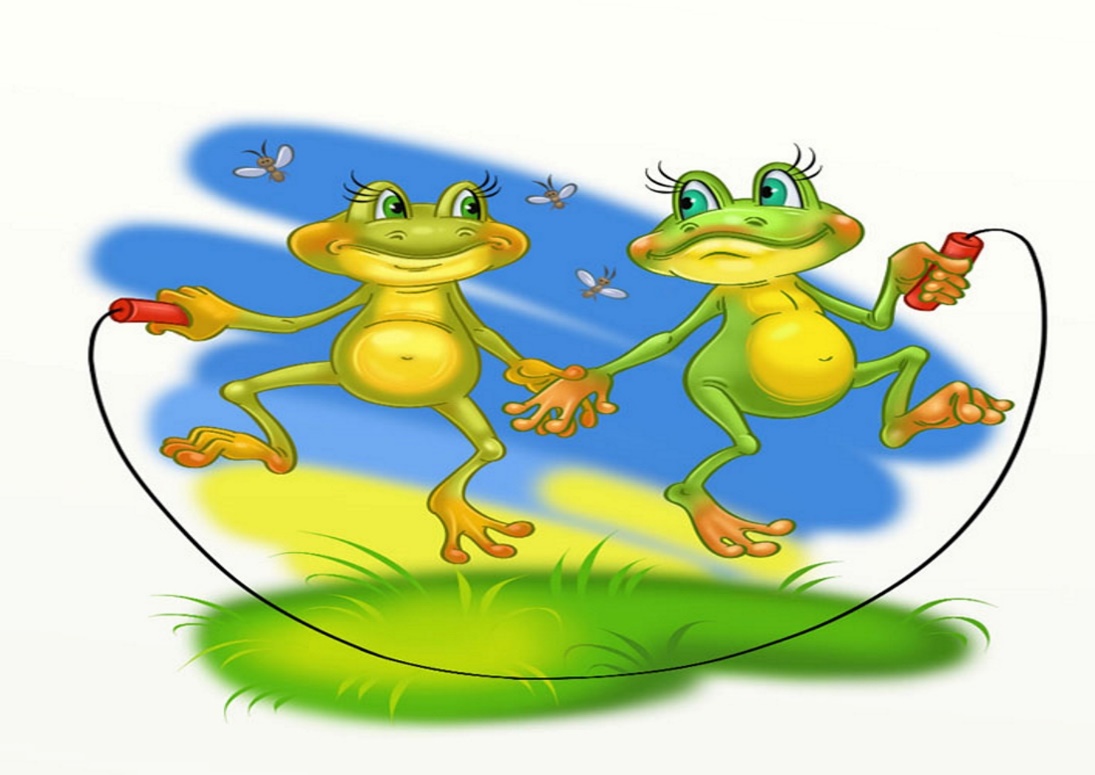 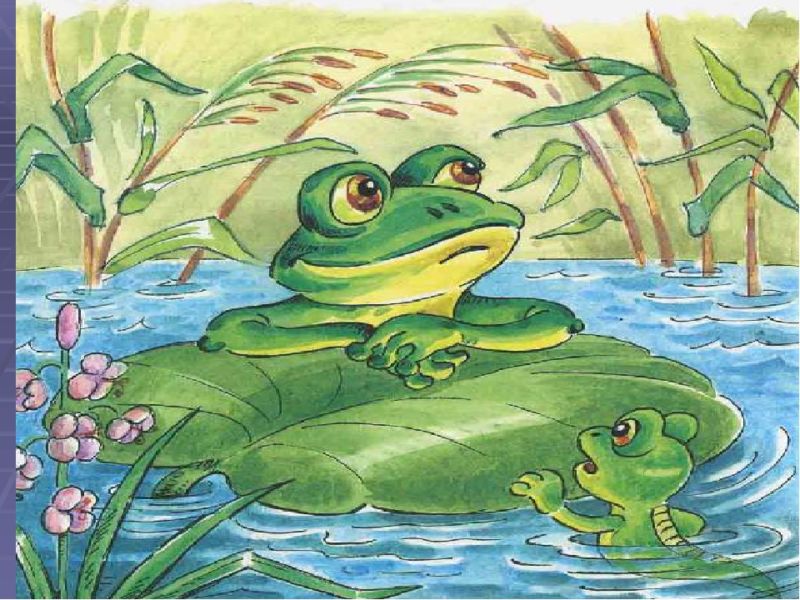 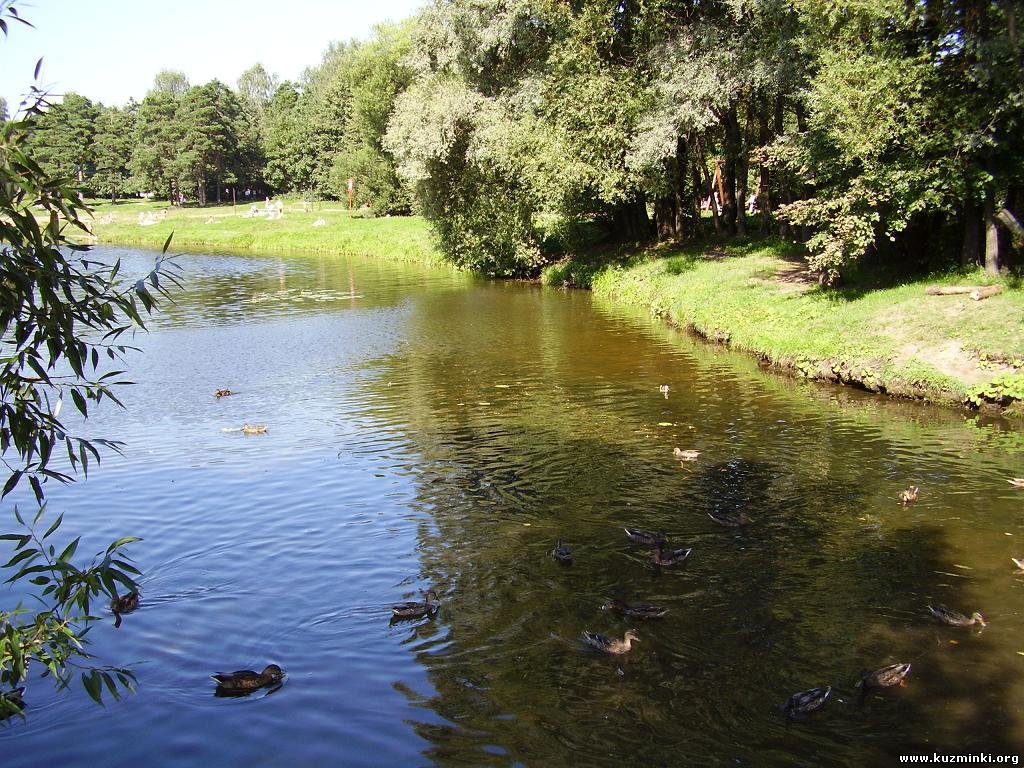 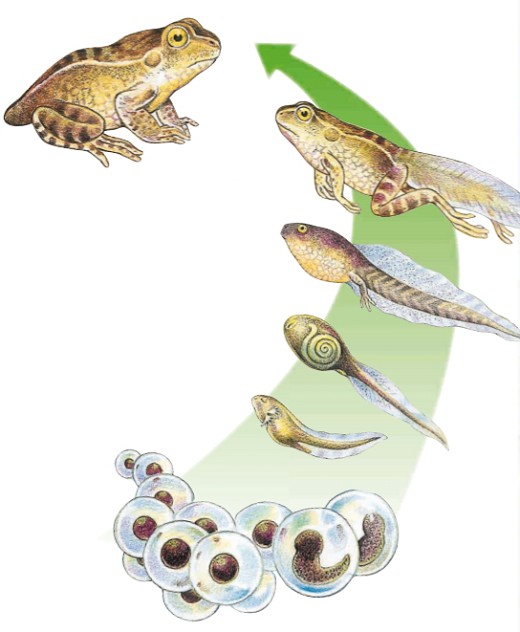 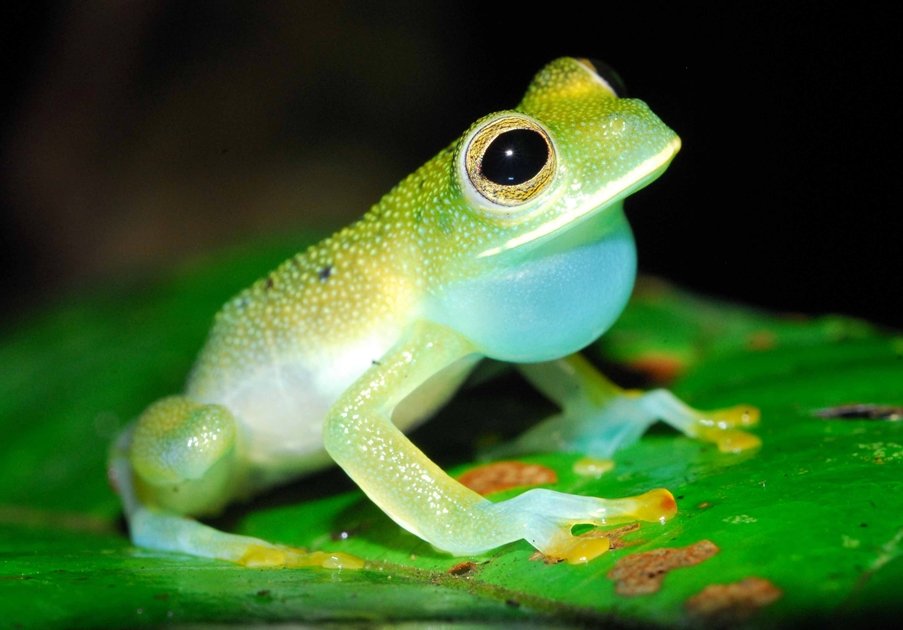 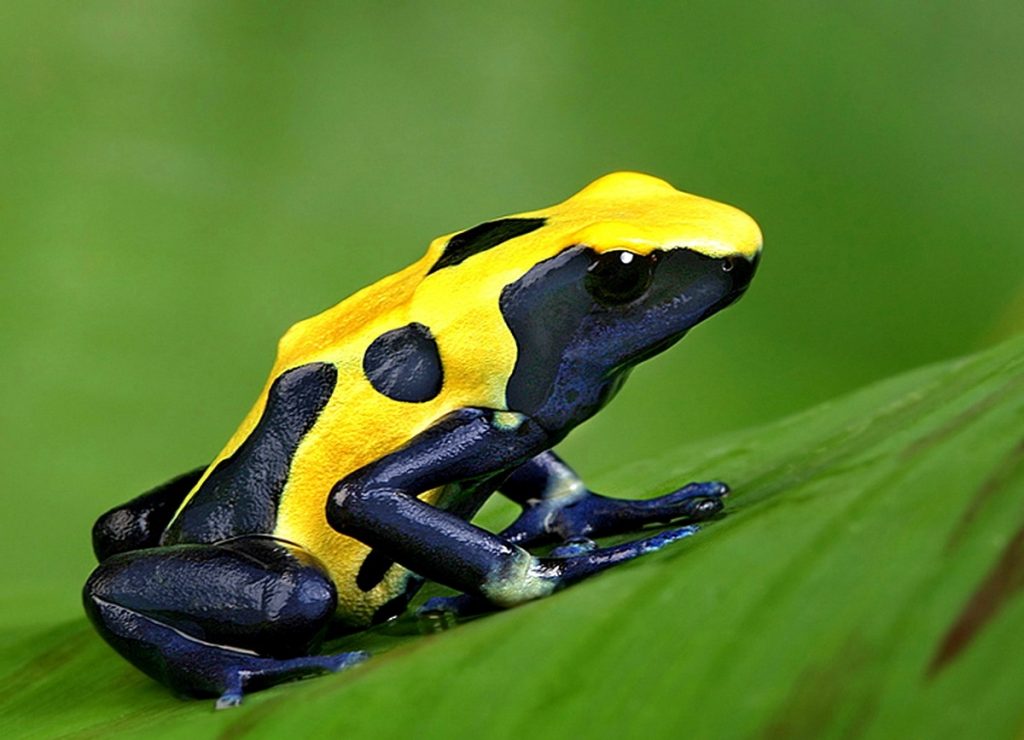 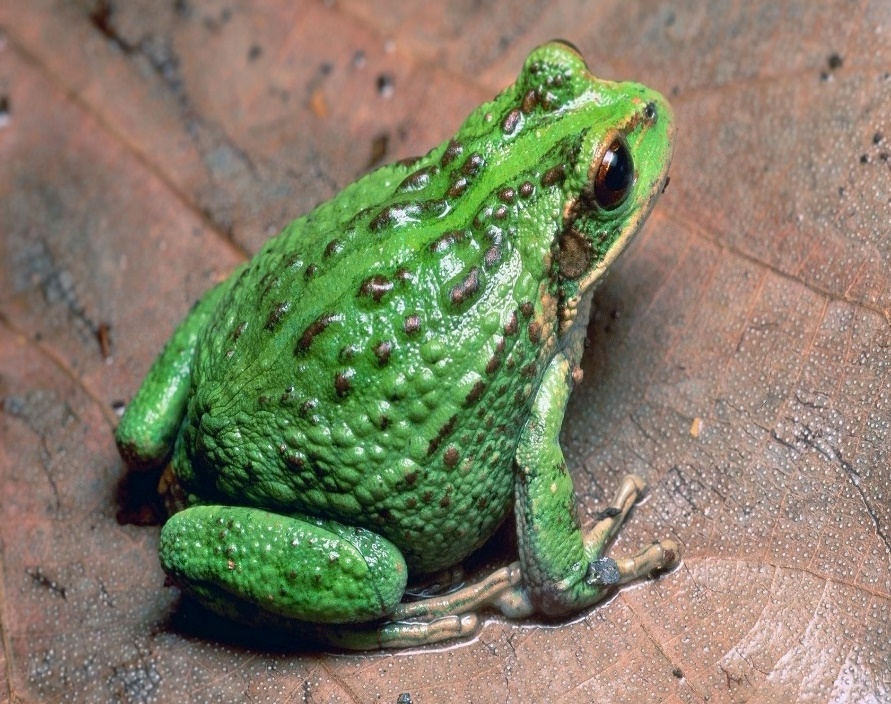 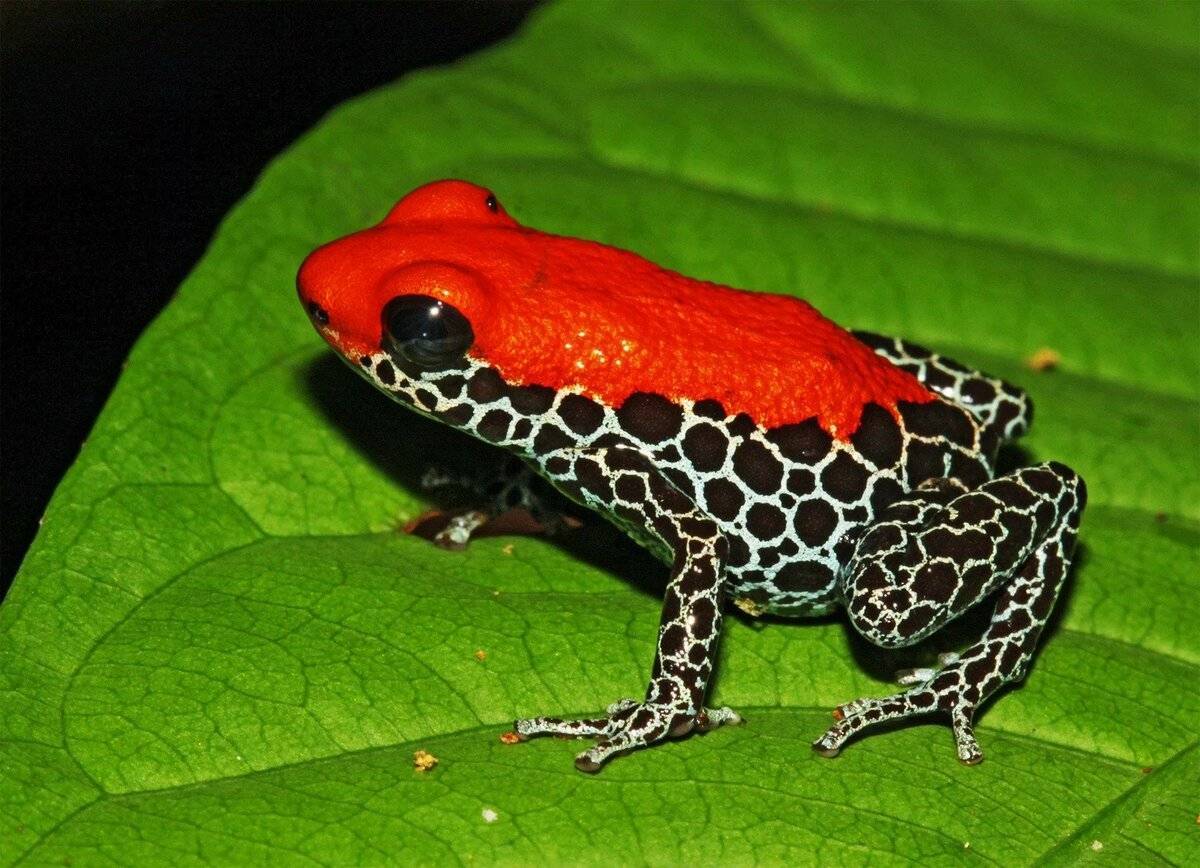 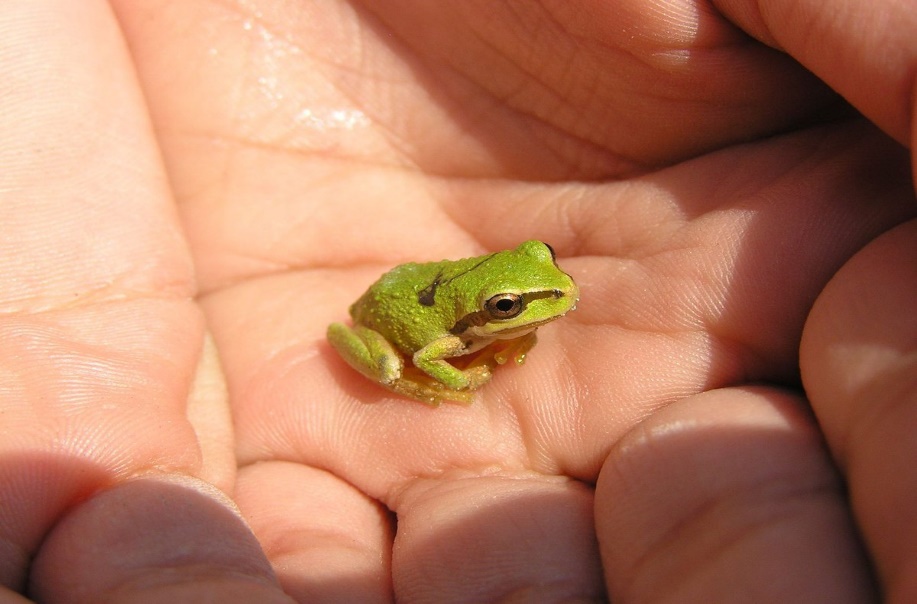 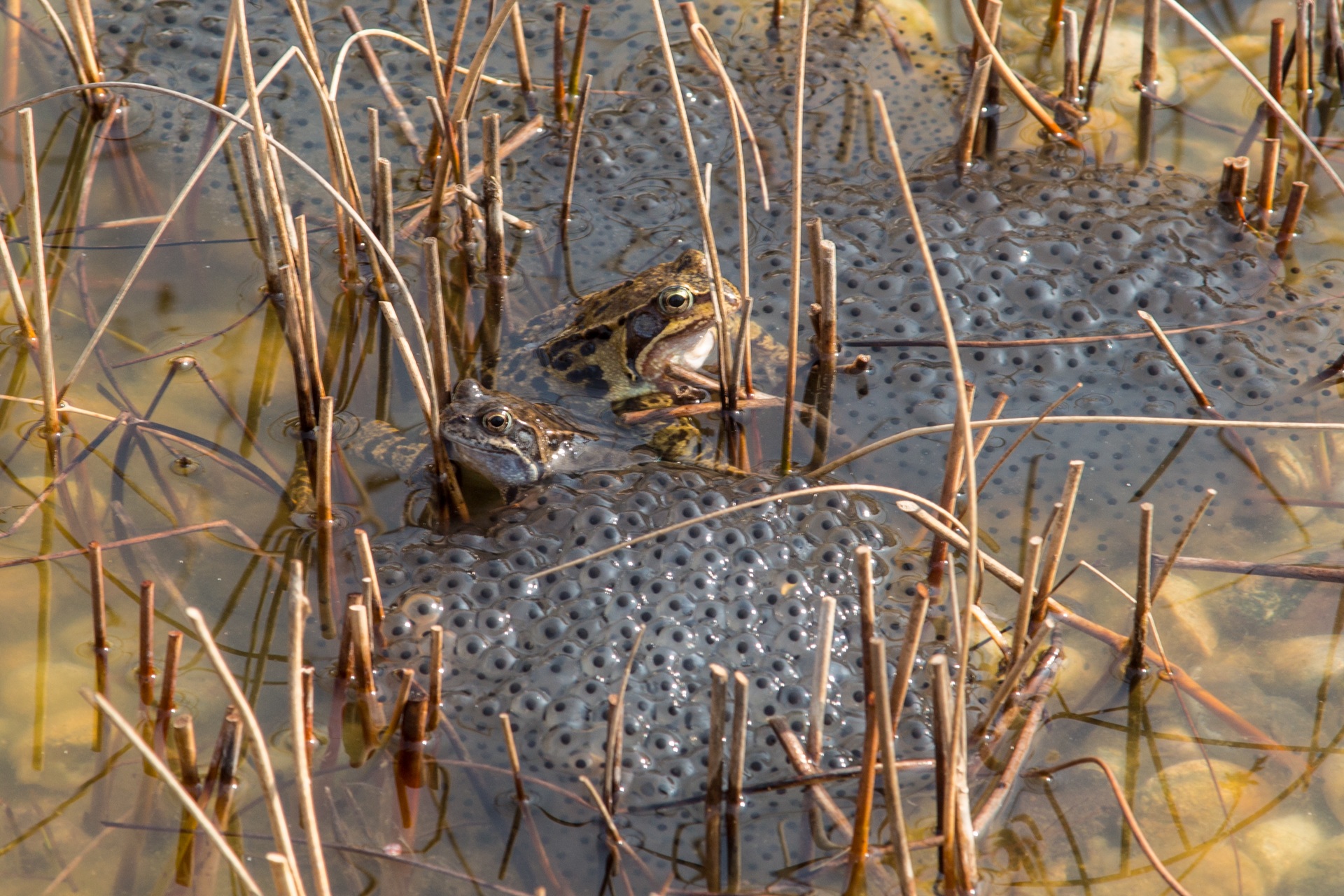 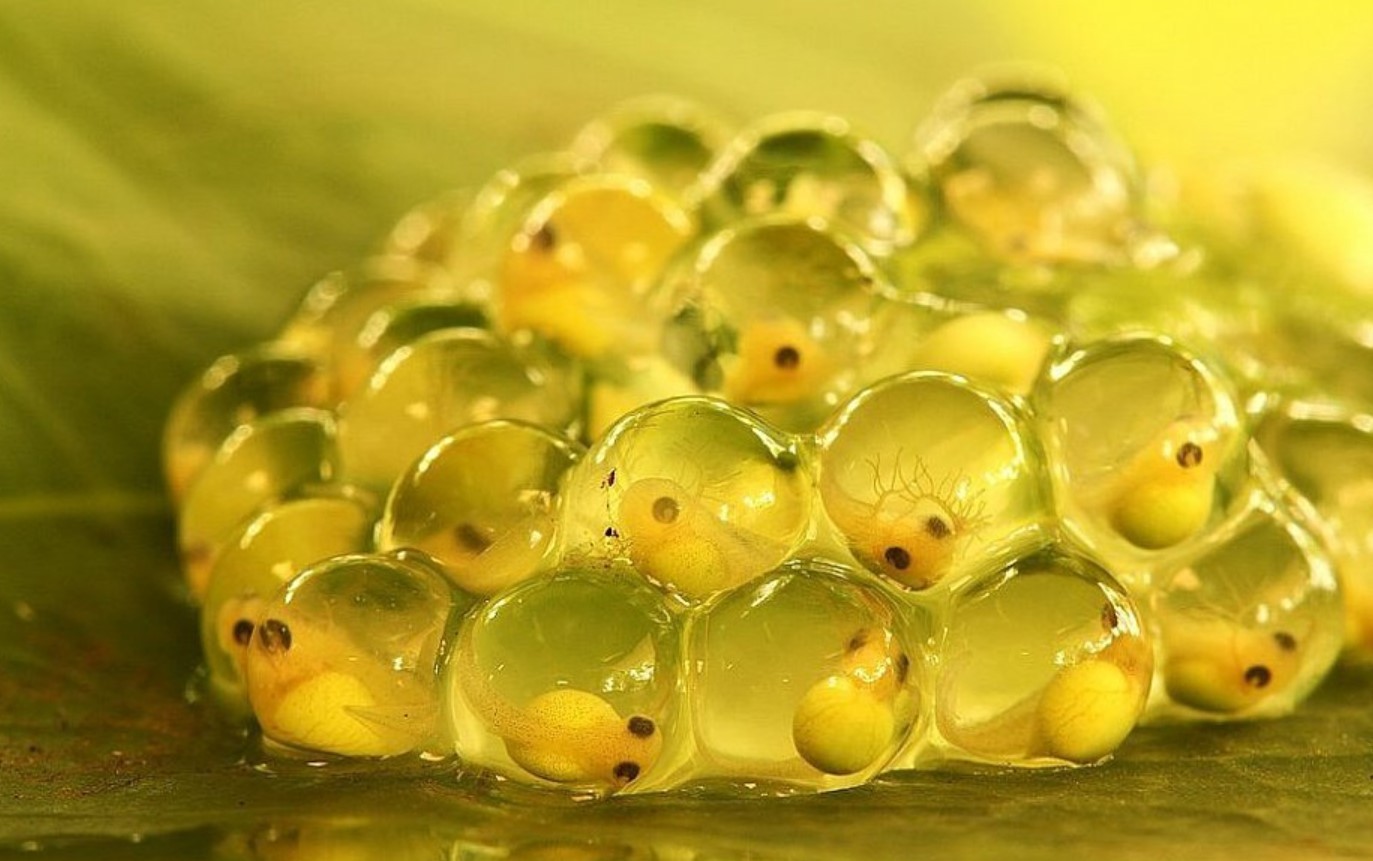 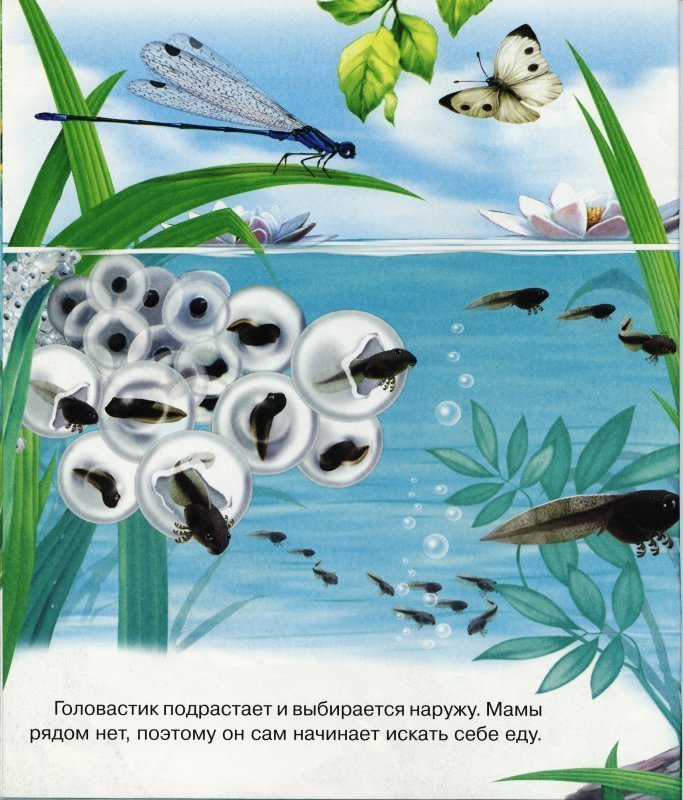 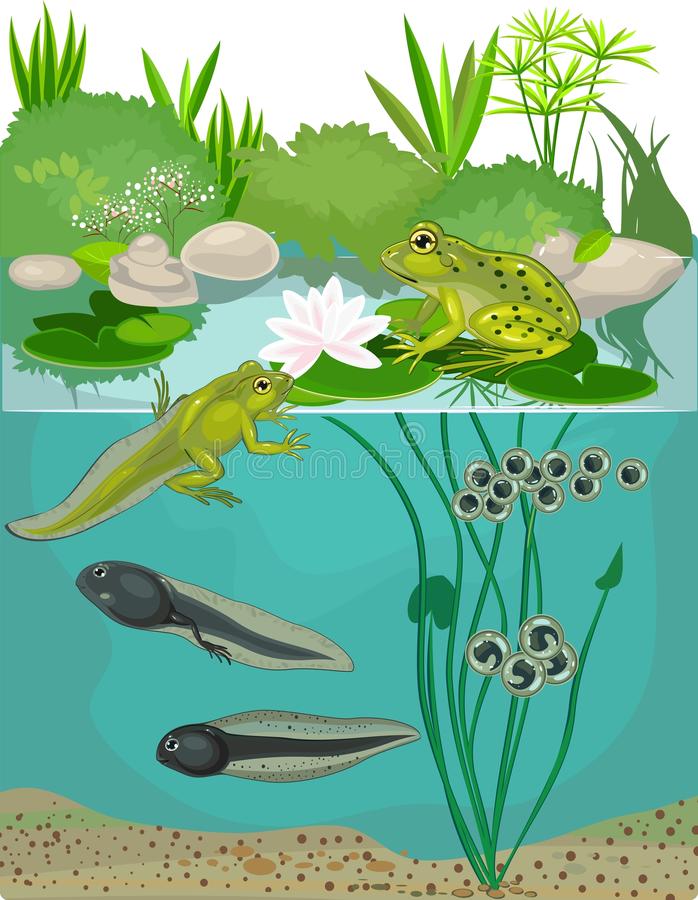 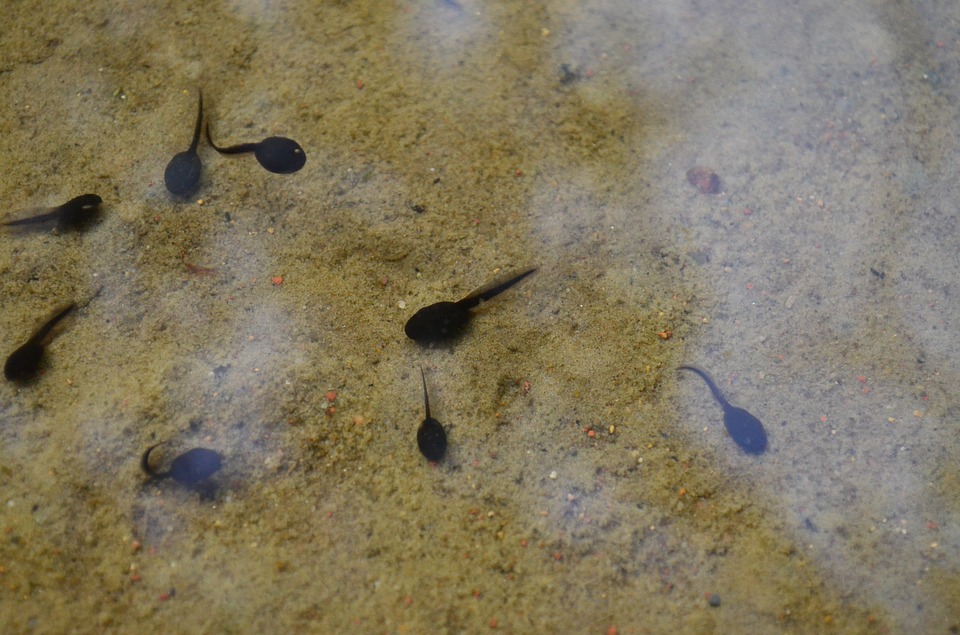 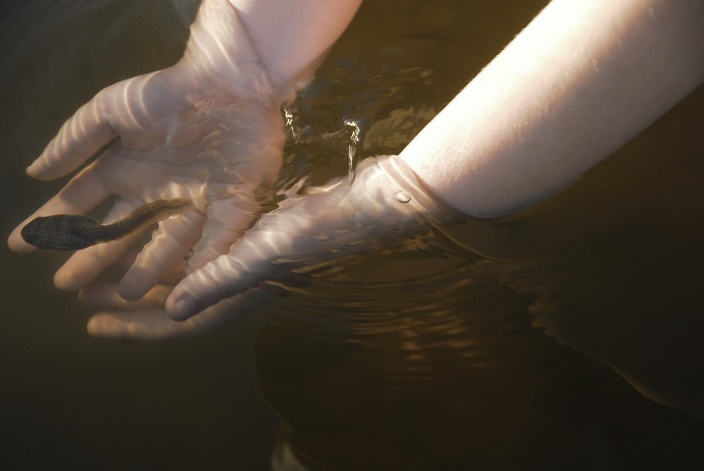 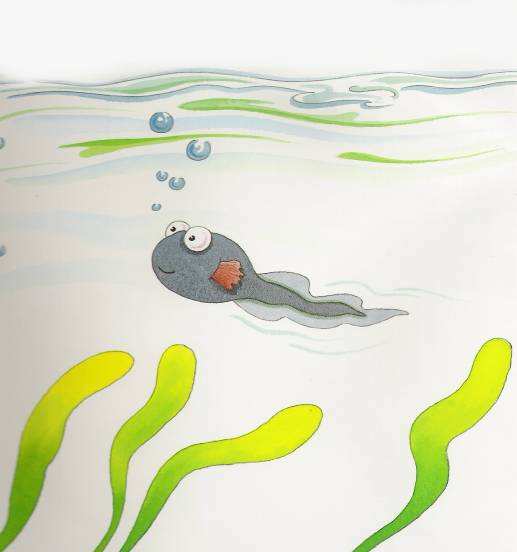 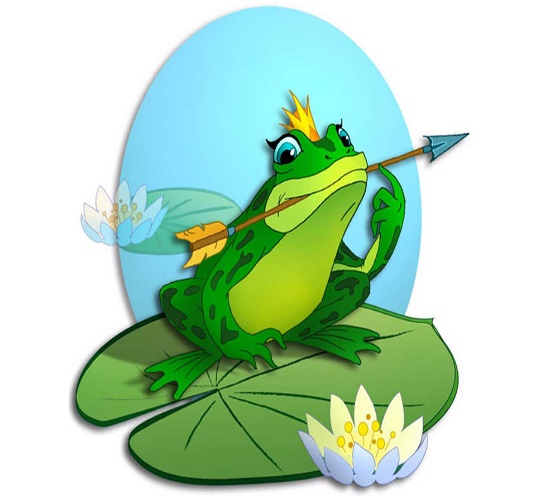 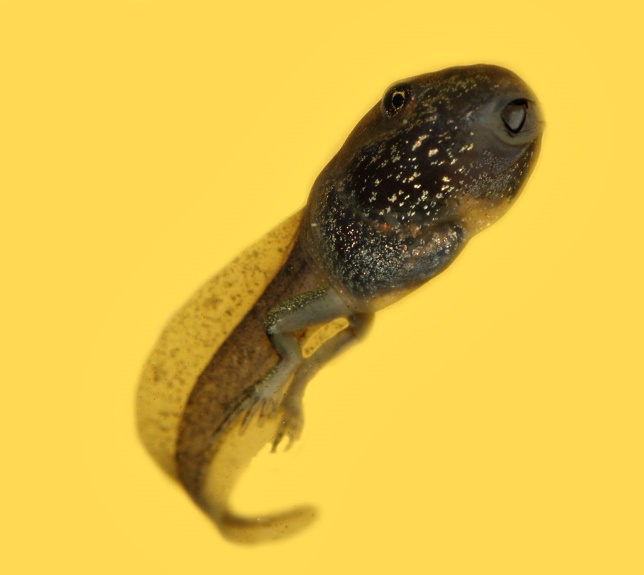 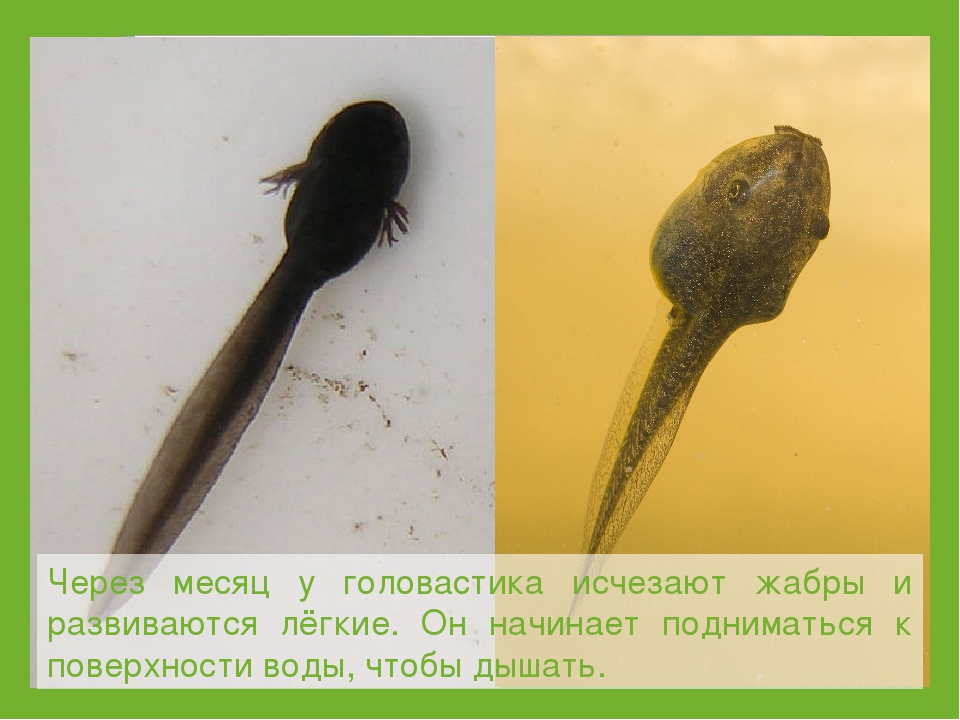 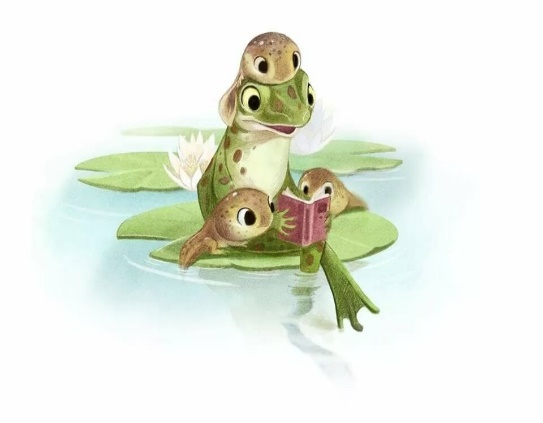 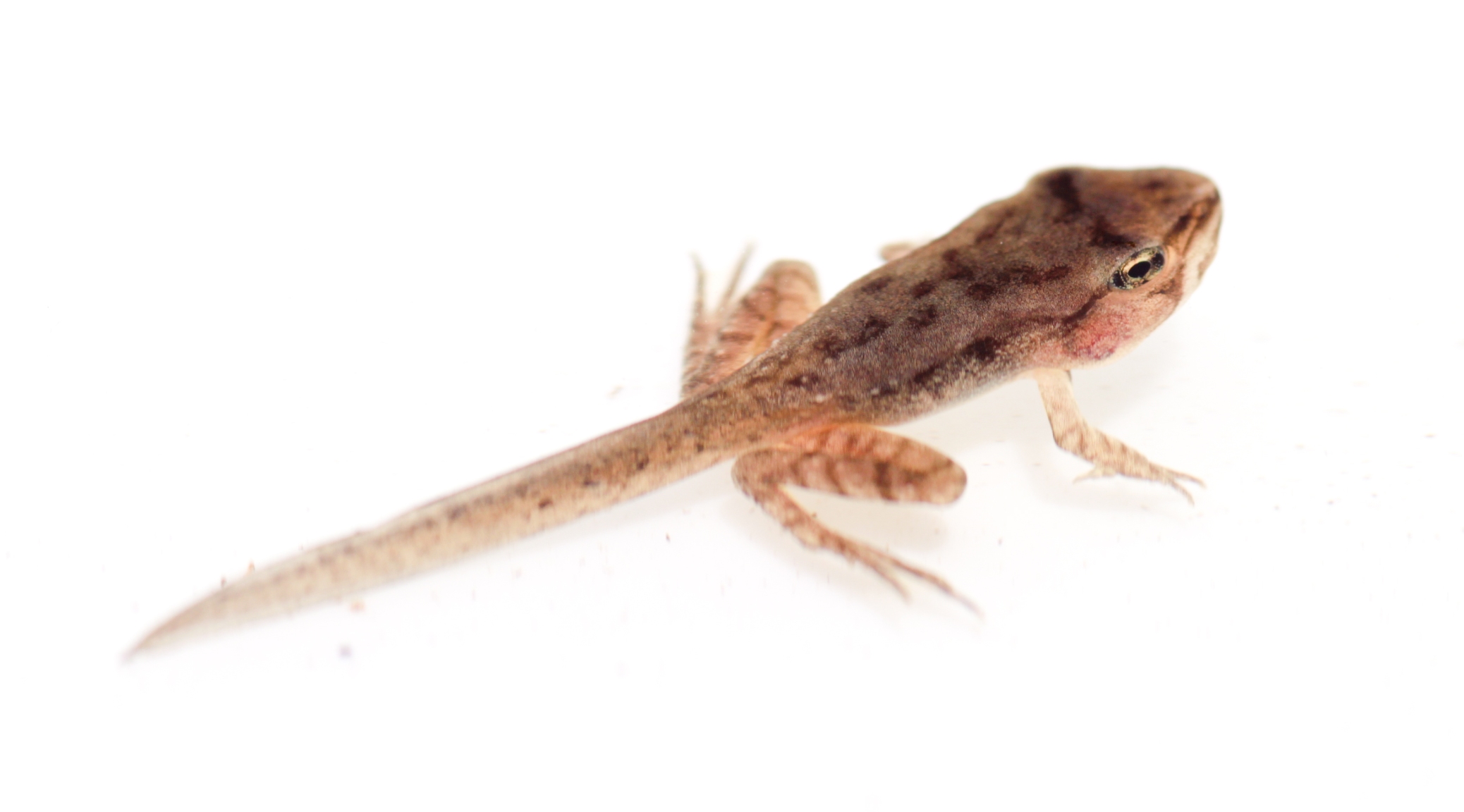 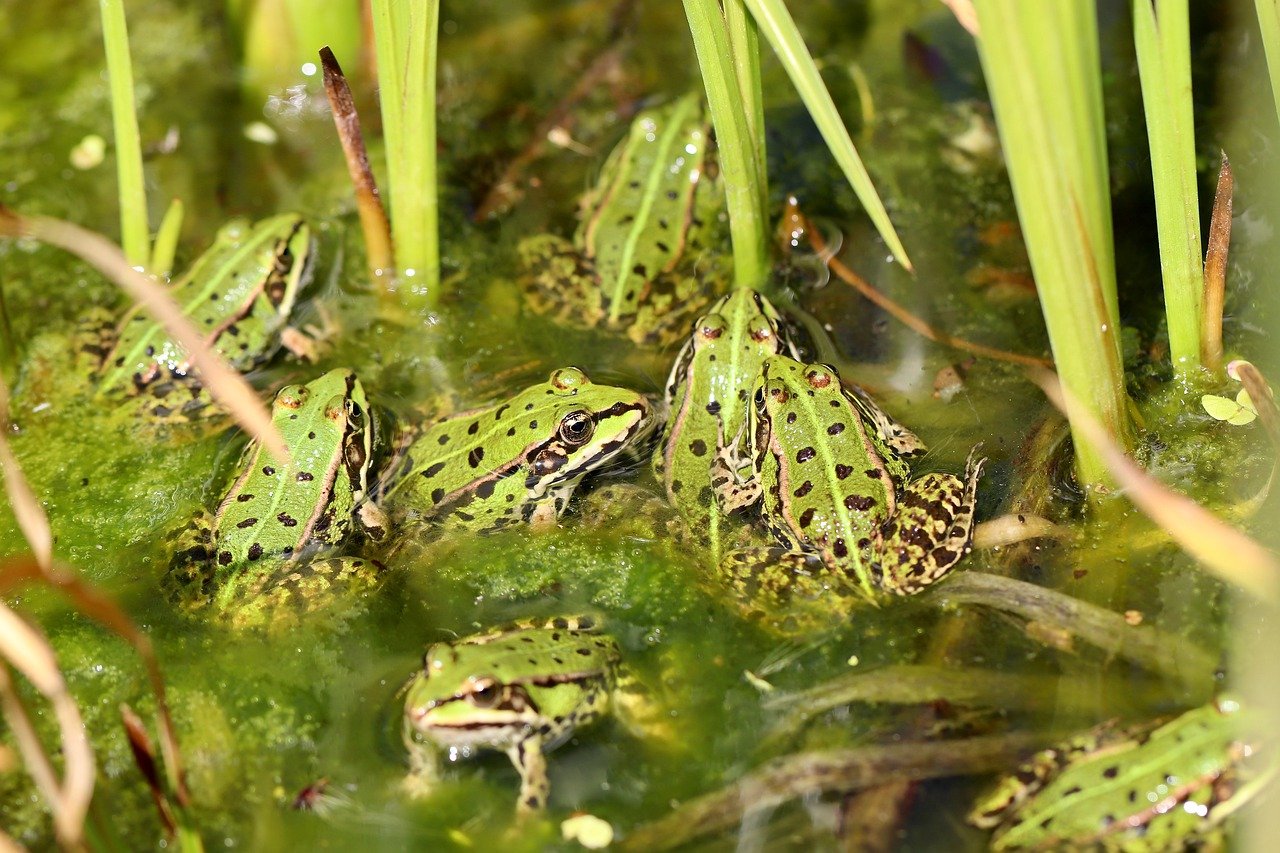 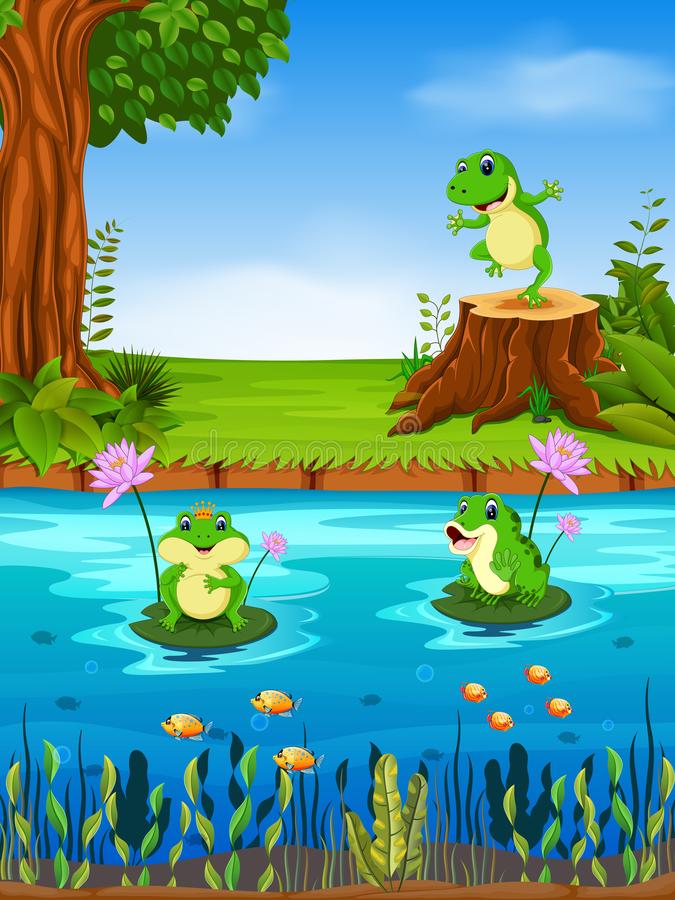 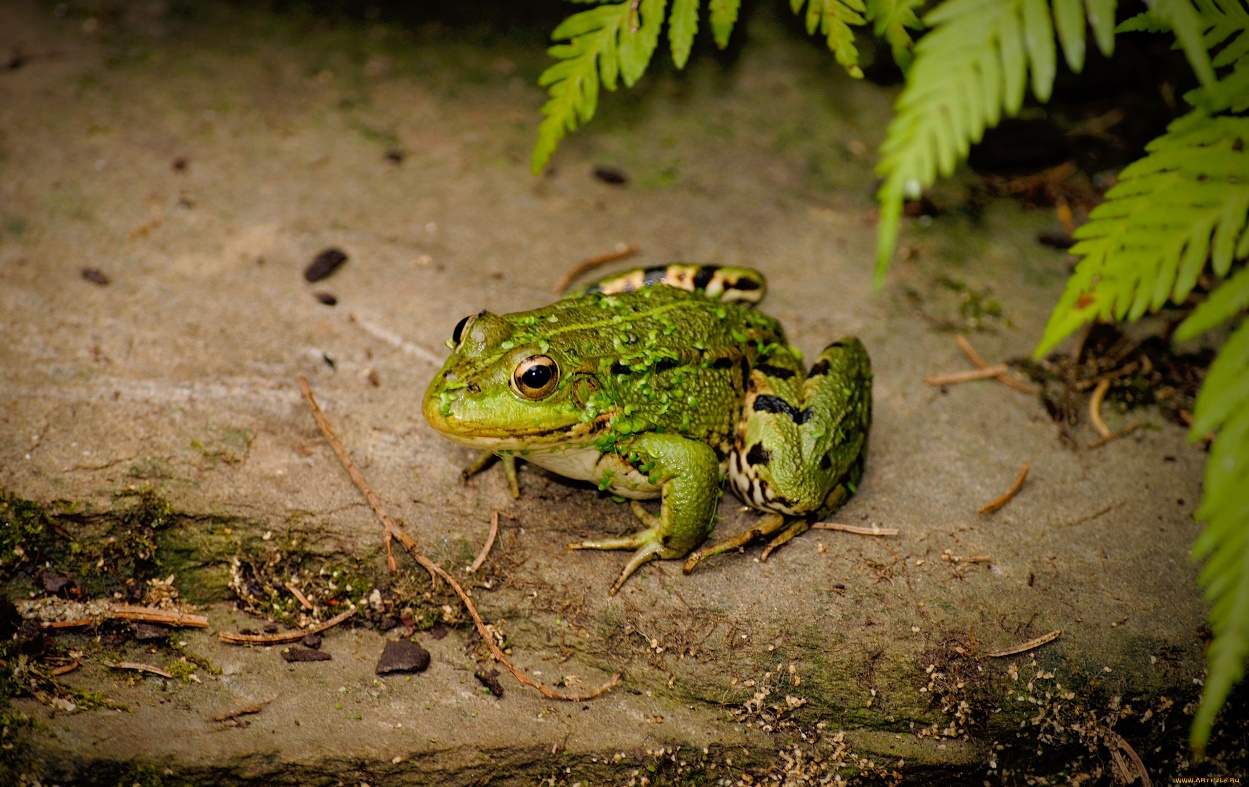 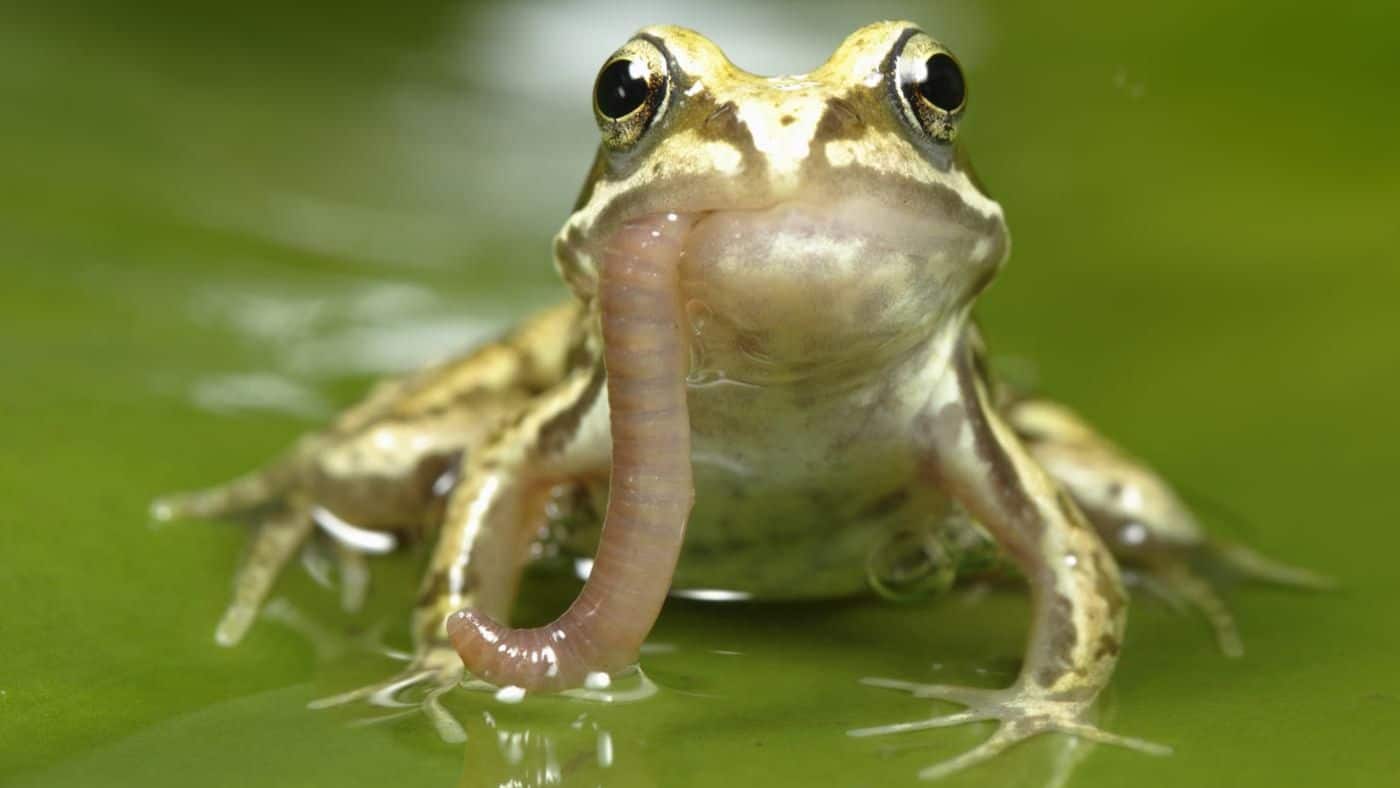 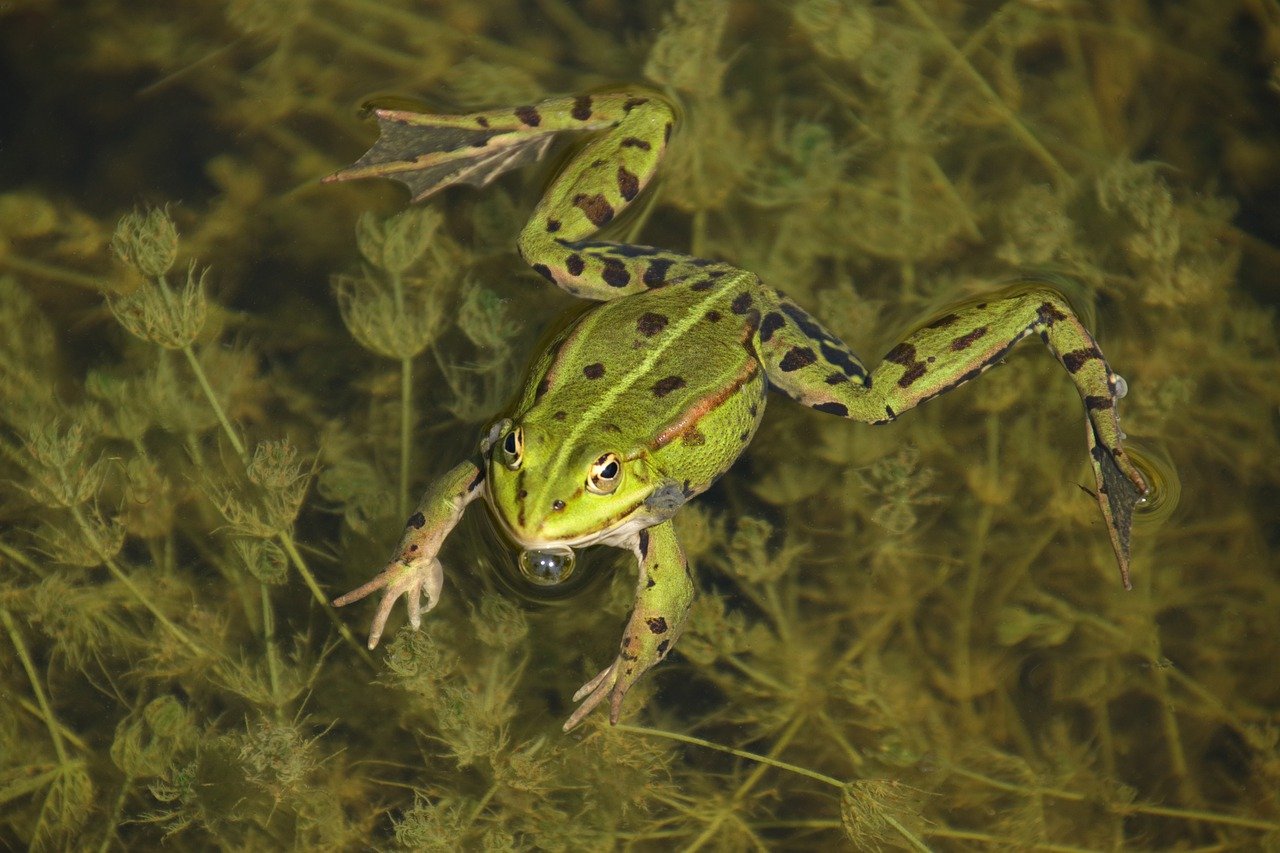 Спасибо за внимание!